„Es gibt keine Norm für diesen Bereich“
Ein sprachübergreifender Blick auf die Möglichkeiten der gendersensiblen Sprache
Lina Arnold
Hanna Bruns
(Universität Bonn)
1
Before we start…
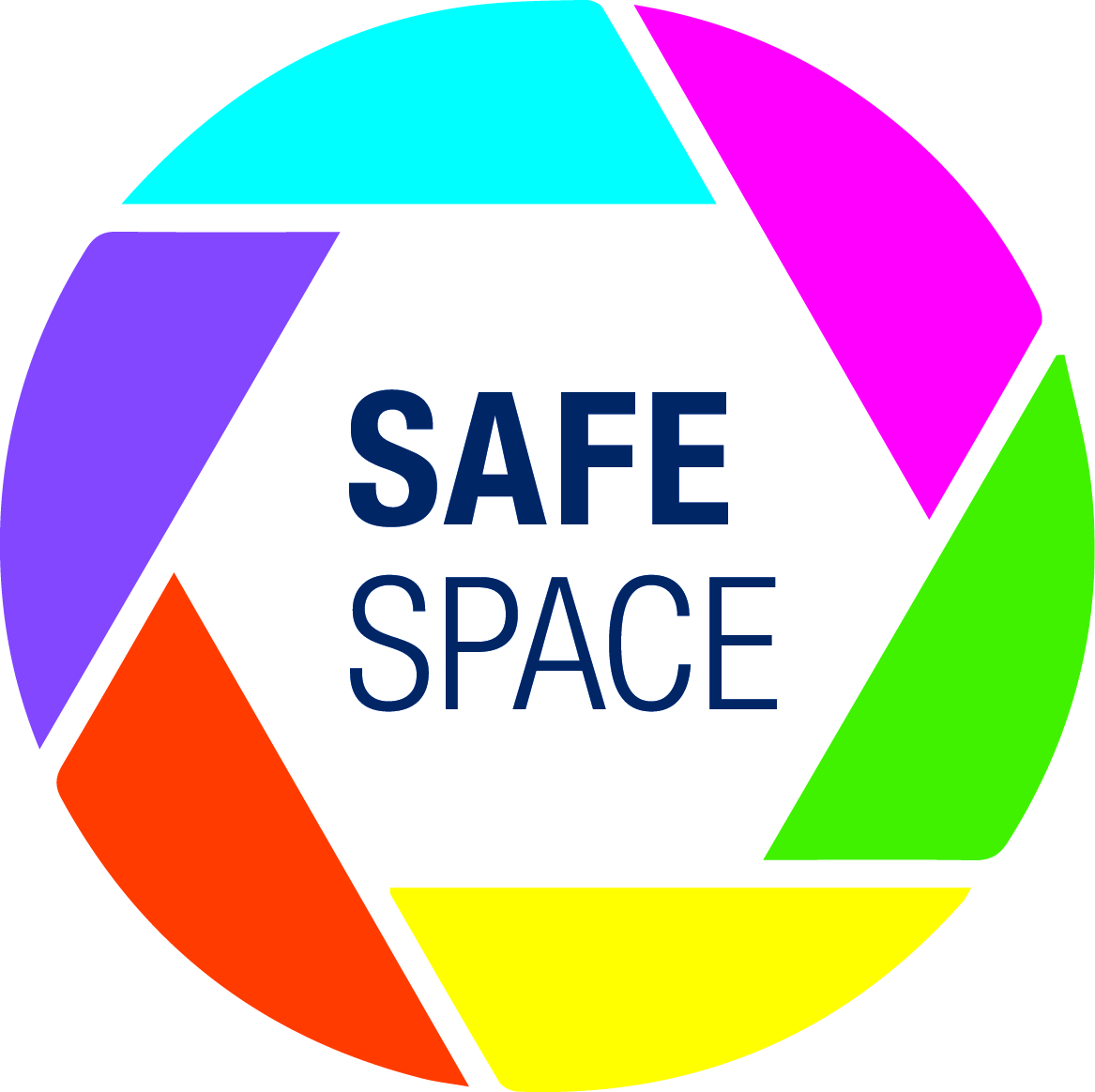 Kurz zu uns
Lina Arnold (sie/ihr)
Romanistik Master (Französisch/Spanisch)
Derzeit Promotion in der Französischen Philologie an der Uni Bonn
 Thema: Die Kontroverse um die geschlechtsindifferente Referenz in der Frankophonie – Eine soziolinguistische Untersuchung zu laienlinguistischen Einstellungen
Bereich: Genderlinguistik
Mitglied der AG ‚Geschlechtergerechte Sprache‘ des Junge Sprachwissenschaft e.V.
Hanna Bruns (she/her)
M.A. Applied Linguistics (2019)
Derzeit Promotion in englischer Sprachwissenschaft an der Uni Bonn
Thema: Changes in the use of and attitudes towards gender-neutral language from 1960-today in AmE, BrE, and German.
Bereich: Queer Linguistics
Mitarbeiterin am Lehrstuhl ‚Linguistics of English and Translation Studies‘
Mitglied der AG ‚Geschlechtergerechte Sprache‘ des Junge Sprachwissenschaft e.V.
3
70. StuTS Vienna
Der heutige Workshop
Definition(en) 
Argumente für und gegen das Gendern
Verfahren der gendersensiblen Sprache
Im Deutschen, Englischen, Französischen, Spanischen, …
4
70. StuTS Vienna
Geschlechtergerechte Sprache?
Geschlechtersensible Sprache?
Geschlechterneutrale Sprache?
Definitionen
Definitionen
„Gendern ist, sehr allgemein gesprochen, ein sprachliches Verfahren, um Gleichberechtigung, d.h. die gleiche und faire Behandlung von Frauen und Männern im Sprachgebrauch, zu erreichen. Gendern bedeutet somit die Anwendung geschlechtergerechter Sprache.“ 
(Diewald und Steinhauer 2019: 7 [„Duden Gendern – ganz einfach!“, my emphasis)
6
70. StuTS Vienna
Definitionen
„[D]ie Häufung maskuliner Personenbezeichnungen [kann] den Eindruck erwecken, Frauen würden übersehen oder nur „mitgemeint“. Sprachliche Gleichbehandlung […] hat zum Ziel, Frauen direkt anzusprechen und als gleichermaßen Betroffene sichtbar zu machen.“ 
(Handbuch der Rechtsförmlichkeit 2008: Rn. 110, my emphasis)
7
70. StuTS Vienna
Definitionen
„oberste Prinzipien [sind] (a) die sprachliche Sichtbarmachung von Frauen und (b) die sprachliche Symmetrie […]:
(a) Das Prinzip der sprachlichen Sichtbarmachung besagt, dass dort, wo von Frauen die Rede ist, dies sprachlich auch zum Ausdruck kommen muss. […]
(b) Das Prinzip der sprachlichen Symmetrie besagt, dass dort, wo von Frauen und Männern die Rede ist, beide gleich zu behandeln sind. Dies kann durch das sog. Splitting geschehen, d.h. durch Ausdrücke, in denen eine feminine und eine maskuline Personenbezeichnung ausdrücklich genannt werden[…]
(Hellinger & Bierbach 1993: 5, my emphasis)
8
70. StuTS Vienna
Definitionen
“contemporary guidelines for non-sexist language usage are still firmly rooted in Second Wave Feminist Linguistics, whose theoretical orientation was traditionally a structuralist one” 
(Motschenbacher 2014: 244)
“Non-heteronormative language policies aim at countering heteronormative structures, especially gender and sexual binarisms, by offering alternative ways of expression that do not further entrench such traditional discourses.”
(Motschenbacher 2014: 244, my emphasis)
9
70. StuTS Vienna
2 übergeordnete Strategien - Definition
Neutralisierung
Sichtbarmachung
Geschlechtsangabe
Binär/inklusiv
Z. B. Doppelformen (Voll-/ Kurzformen mit Binnen-I, Doppelpunkt, Asterisk, Unterstrich)
Pro: Vielfalt wird sichtbar
Kontra: Gefahr, Menschen auszuschließen
Kontra: ggfs. Einschränkung der Lesbarkeit  Barrierefreiheit
Keine Geschlechtsangabe
Z. B. Partizipien
Pro: Neutralität
Kontra: Entpersonalisierung
Pro: Geschlecht ist weniger wichtig
Pro: Fokus liegt auf dem Thema, nicht dem Menschen
10
70. StuTS Vienna
Wozu das Ganze eigentlich?
Argumente für und gegen das Gendern
Argumente
Pro
Kontra
Menschen aller Geschlechter fühlen sich besser gesehen + angesprochen  Studien
Stärkere Präsenz des männlichen Geschlechts durch GM  negative Auswirkungen auf andere Geschlechter nach psycholinguistische Studien
Einschränkung der Lesbarkeit  Entkräftung: einige Studien zeigen, dass die Mehrheit der Alternativen zum GM die Lesbarkeit nicht einschränken
Probleme mit der Barrierefreiheit  Entkräftung: Kommt auf das Verfahren und die Software an
‚fragile masculinity‘
Nicht ästhetisch; Nicht ökonomisch
12
70. StuTS Vienna
Argumente
Kontra
Pro
Es gibt nur 2 Geschlechter
Nicht grammatikalisch korrekt; Zerstörung der Sprache  Entkräftung: Grammatik ist immer wandelbar und Menschen gemach, d. h. sie verändert sich durch den Sprachgebrauch
Sprache ist sekundär  lieber andere echte Probleme behandeln (z. B. Gender Pay Gap); Negierung das Sprache eine Auswirkung auf die Realität hat  Entkräftung: Studien, die zeigen, dass Sprache sehr wohl eine Auswirkung auf Realität hat (allgemein in der Sprachwissenschaft anerkannt, in mehreren Bereichen)
13
70. StuTS Vienna
„Es gibt keine Norm für diesen Bereich“
(Diewald & Steinhauer 2019: 9)
Verfahren der gendersensiblen Sprache
Verfahren
15
70. StuTS Vienna
Verfahren
16
70. StuTS Vienna
Quellen
Bundesministerium der Justiz. (2008). Bekanntmachung des Handbuchs der Rechtsförmlichkeit: Empfehlungen zur Gestaltung von Rechtsvorschriften nach § 42 Absatz 4 der Gemeinsamen Geschäftsordnung der Bundesministerien. Cologne: Bundesanzeiger.
Diewald, G. & Steinhauer, A. (2019). Gendern: Ganz einfach! Berlin: Dudenverlag.
Hellinger, M. & Bierbach, C. (1993). Eine Sprache für beide Geschlechter: Richtlinien für einen nicht-sexistischen Sprachgebrauch. Bonn: Deutsche UNESCO-Kommission. Available at: https://www.unesco.de/sites/default/files/2018-05/eine_Sprache_fuer_beide_Geschlechter_1993_0.pdf (last access 17 August 2021).
Motschenbacher, H. (2014). Grammatical gender as a challenge for language policy: The (im)possibility of non-heteronormative language use in German versus English. Language Policy, 13, 243–261.
17
70. StuTS Vienna
Vielen Dank für eure Teilnahme!

Fragen und/oder Anmerkungen?
Lina Arnold
lina.arnold@uni-bonn.de
Hanna Bruns
h.bruns@uni-bonn.de